Праздники моей семьи
Выполнила ученица 4А класса Вешкурцева Катя
Моя семья
В моей  семье есть мама Света,  папа Андрей, старший брат Дима,  младшая сестра Таня  и я Катя . У нас есть один кот Ирис и одна кошка Бусинка.  А ещё  - собака  Тайга . У меня есть две  бабушки . Они, конечно, не живут с нами,  но иногда приезжают в гости . Дедушек, к сожалению, нет. Мы очень любим ходить в гости. Ещё  у меня есть  тётя Алёна, крёстная  мама Настя  и дядя Лёша.
День рождения – главный праздник
Дни рождения в нашей семье – самые важные праздники. В каждом  месяце есть по имениннику, а то и по 2. Год начинается с дня рождения мамы – мы празднуем его 23 января. Затем в мае – 6 – отмечаем день рождения у Тани. В ноябре у нас два именинника- Дима (8) и папа (19). И завершается год моим днём рождения – 14 декабря.
Мой день рождения
День рождения Тани
Важные праздники
Помимо домашних праздников есть основные праздники, например, Новый год, День защитника Отечества , день Победы, 8 Марта , день матери, 9 мая , день свадьбы мамы и папы.
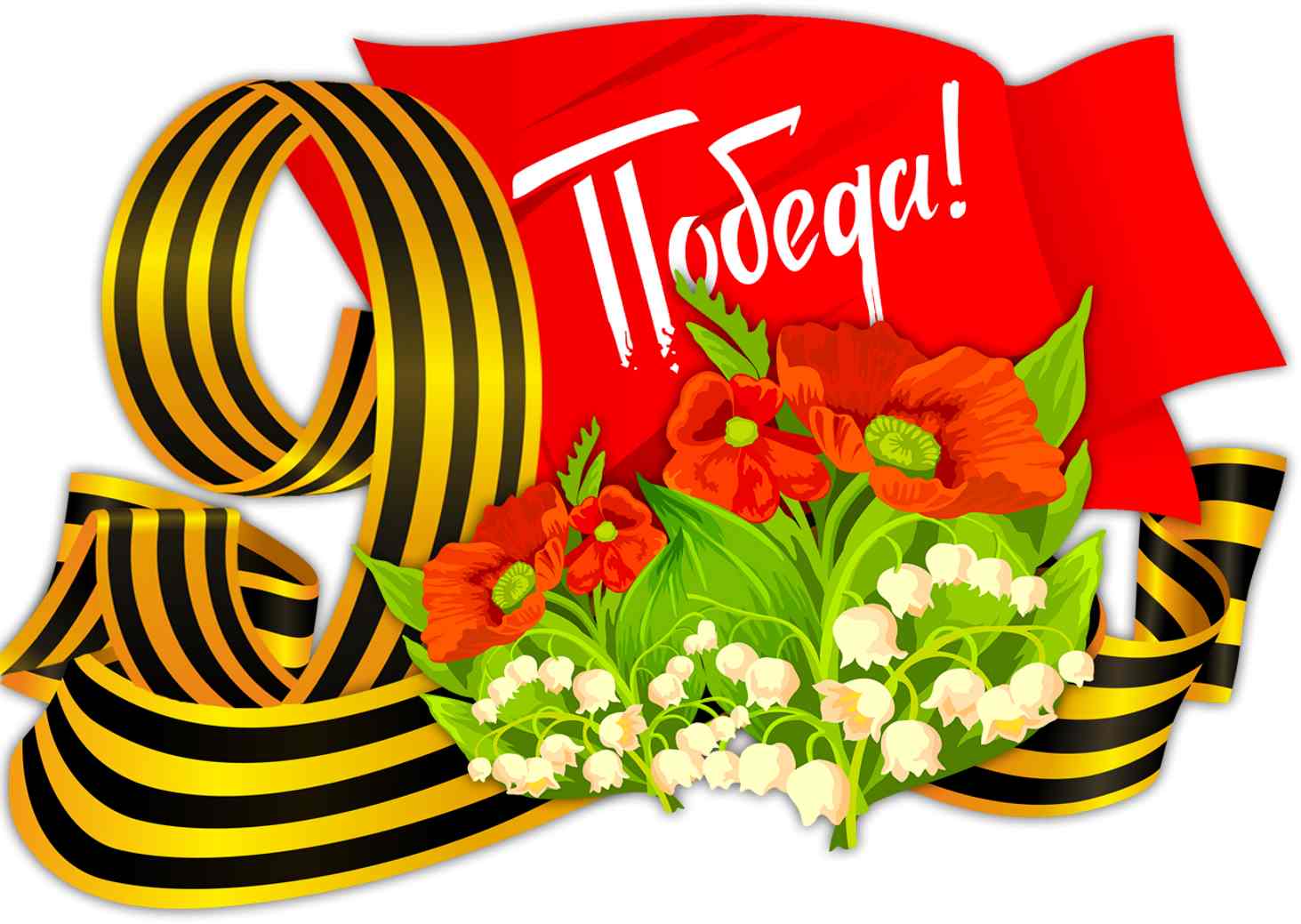 В гости к друзьям
В моем календаре отмечено много дней. Это дни рождения моих родственников – бабушек, тети и няни, дяди, двоюродных братьев и сестер, подруг. Я люблю ходить к ним в гости и дарить подарки.
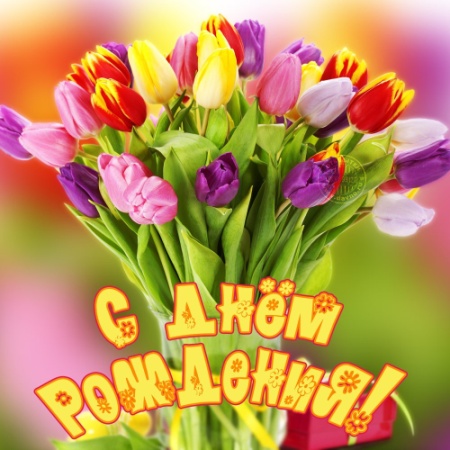 В гостях у нашего друга Леси
Вывод
Каждый праздник  важен. Все они объединяют нас и нашу страну.
Календарь